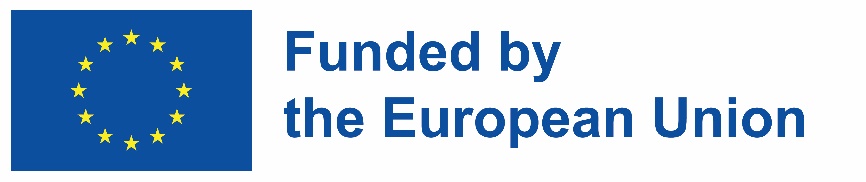 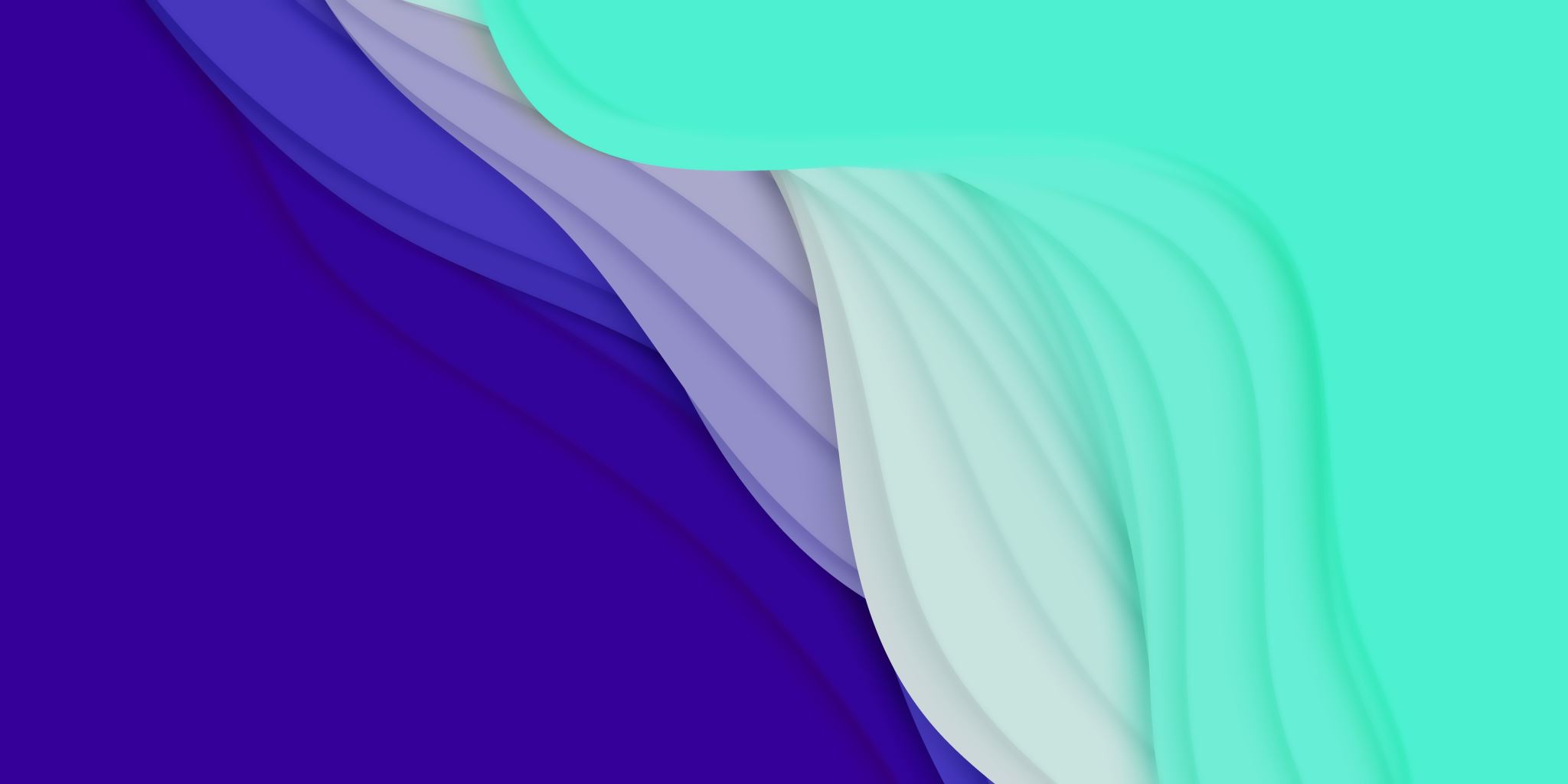 The CARDEA project is funded by the European Union. Views and opinions expressed are however those of the author(s) only and do not necessarily reflect those of the European Union or the European Research Executive Agency (REA). Neither the European Union nor REA can be held responsible for them.
Anna is a Research Manager
Mary Kate O’Regan
CARDEA
Anna
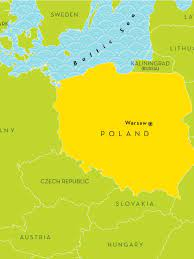 Anna was born in Poland
Dzień dobry, to przyjemność poznać was wszystkich. Jestem Anną
Anna is 43 and speaks 2 languages
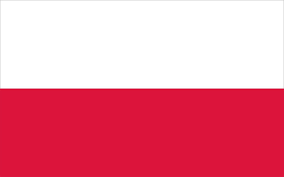 She both lives and works in Poland
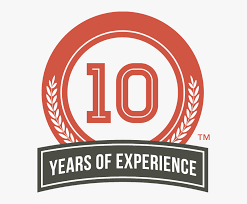 Anna is a Research Manager with > 10 years of experience
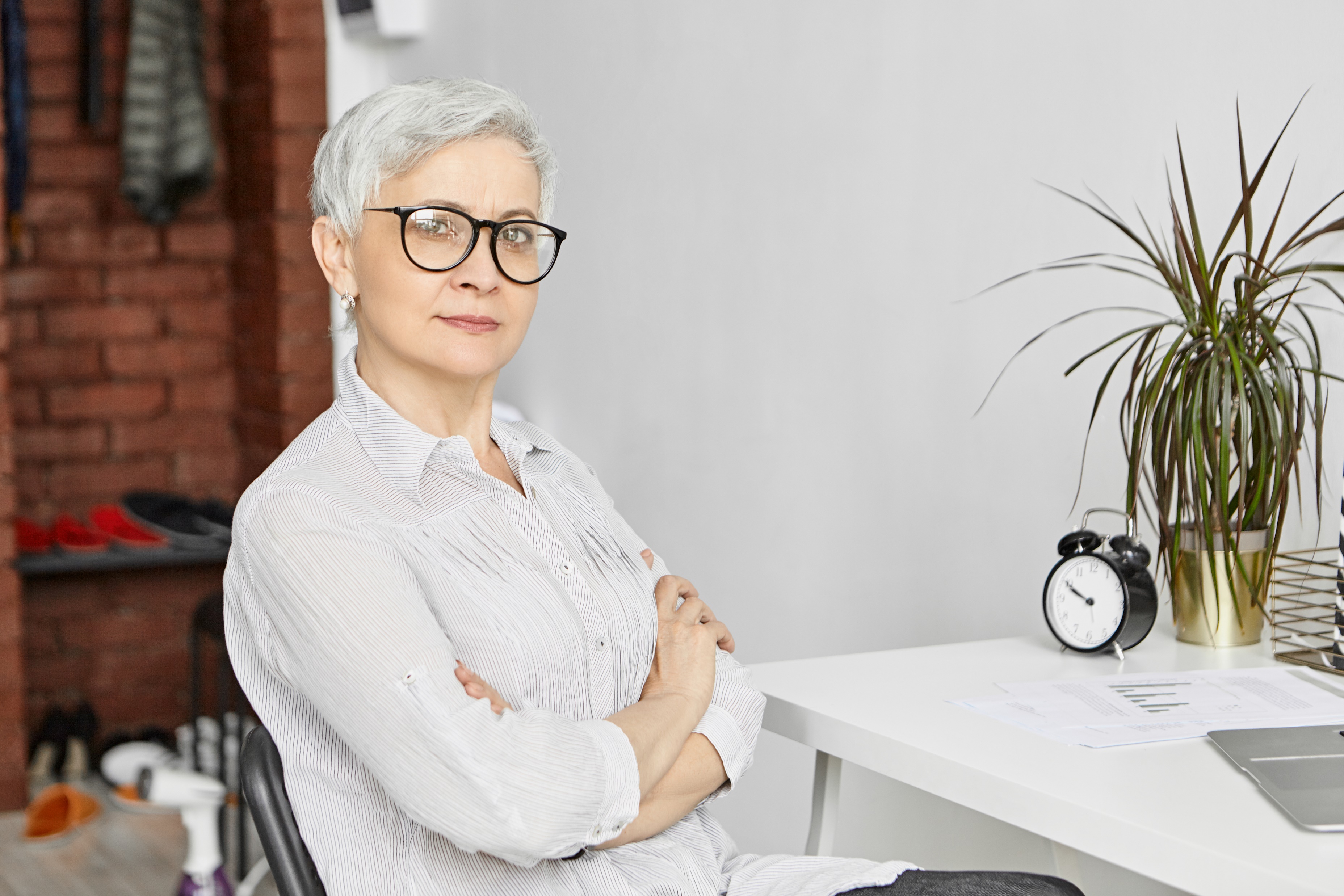 Working in a large (> 1,000) organisation and is motivated to do her very best for her employer
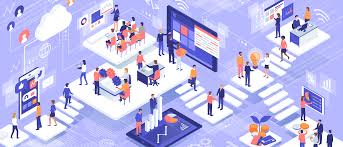 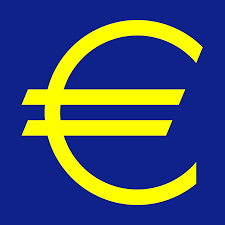 Anna earns €37,600 per year
And…has a PhD…but has never been promoted…
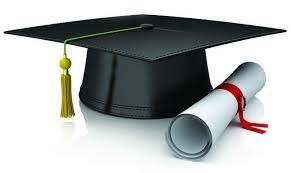 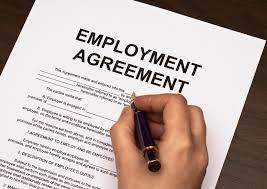 Anna has a permanent contract and is paid from core funds, but progression is not an option that is available to her within her role
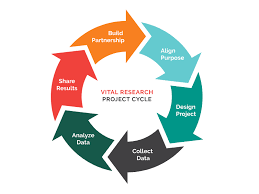 She provides specialised services to a range of research projects
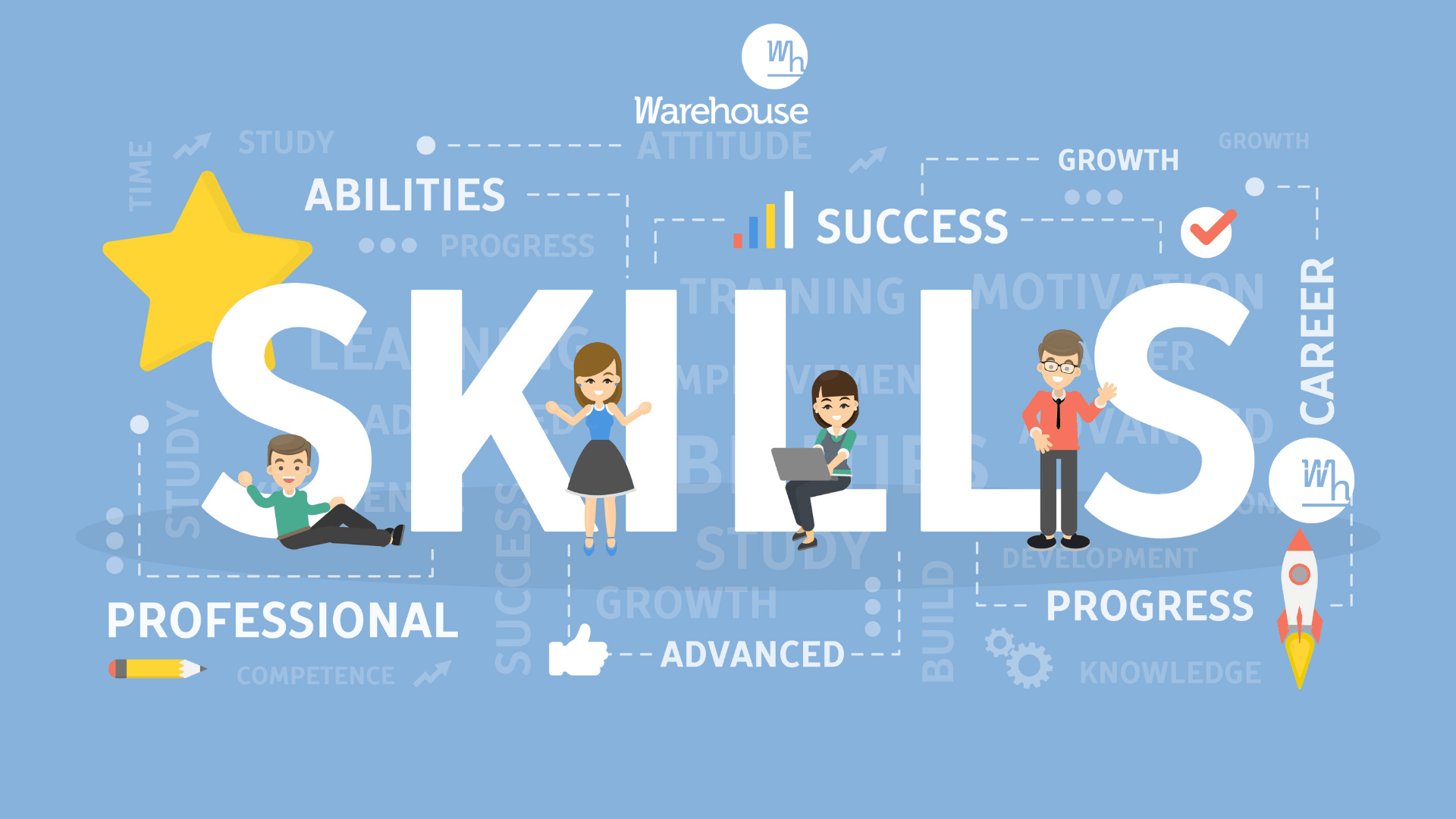 She believes that she has the skills to be an effective research manager
However Anna indicated that training in Transversal skills would benefit her role
Anna doesn’t have a Personal Development Plan but does spend between 9 and 40 hours on Continuous Professional Development per year
Anna understands how her role fits into the organisation
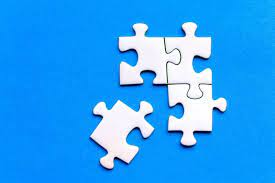 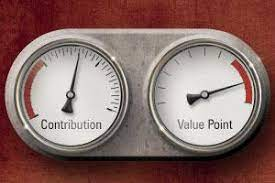 Yet she doesn't feel that her organisation values or recognises her contribution to research management
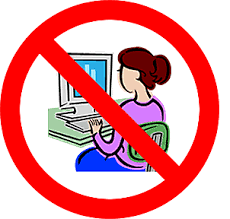 she doesn’t get opportunities to contribute to organisational decision making
Even though she enjoys work autonomy
Anna saw Research Management as an opportunity for a rewarding career when she first started
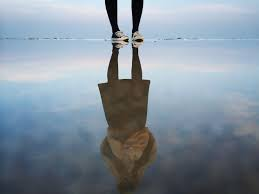 She sometimes feels invisible and undervalued by her organisation
Anna wants recognition and a career framework
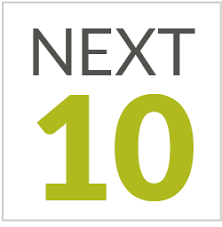 Visibility – Appreciation - Promotion
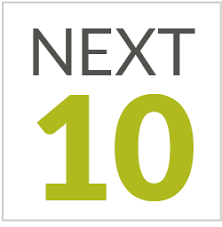 Career Pathway – Definition of Role - Progression
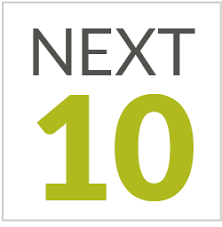 CARDEA
Ancient Roman Goddess of the Hinge

Research Managers open Research Doors
What it stands for
Career Acknowledgement for Research Managers Delivering for the European Area
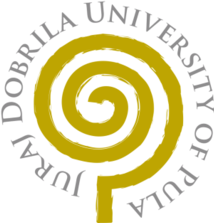 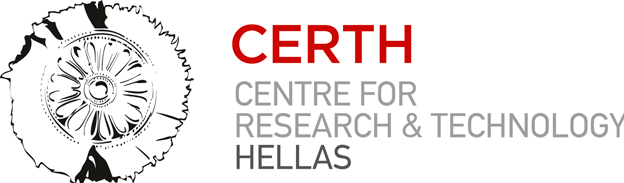 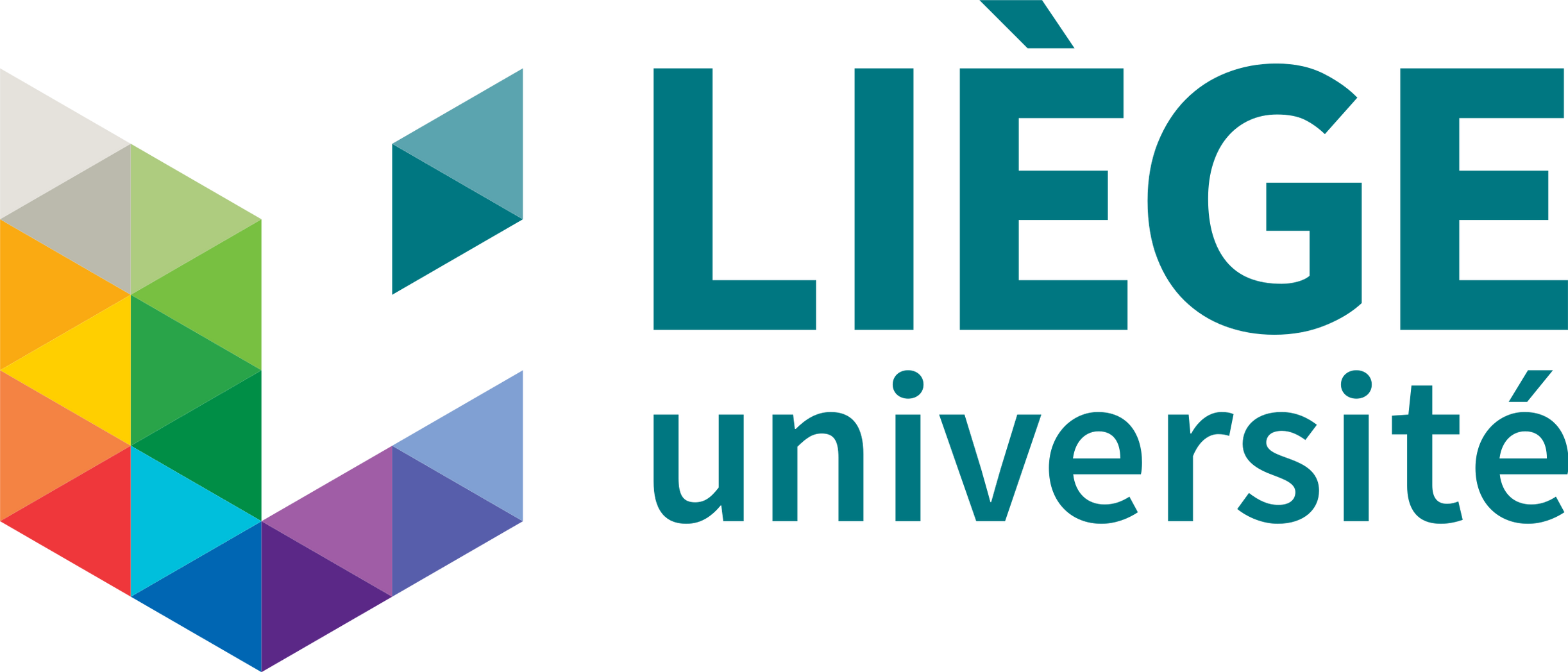 GREECE
BELGIUM
CROATIA
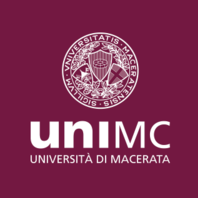 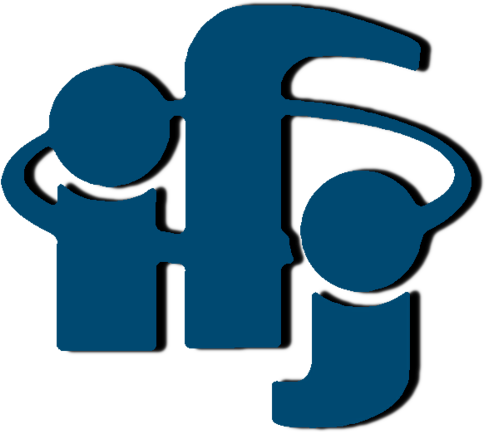 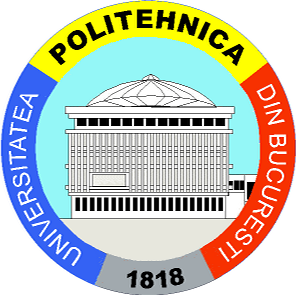 ROMANIA
POLAND
ITALY
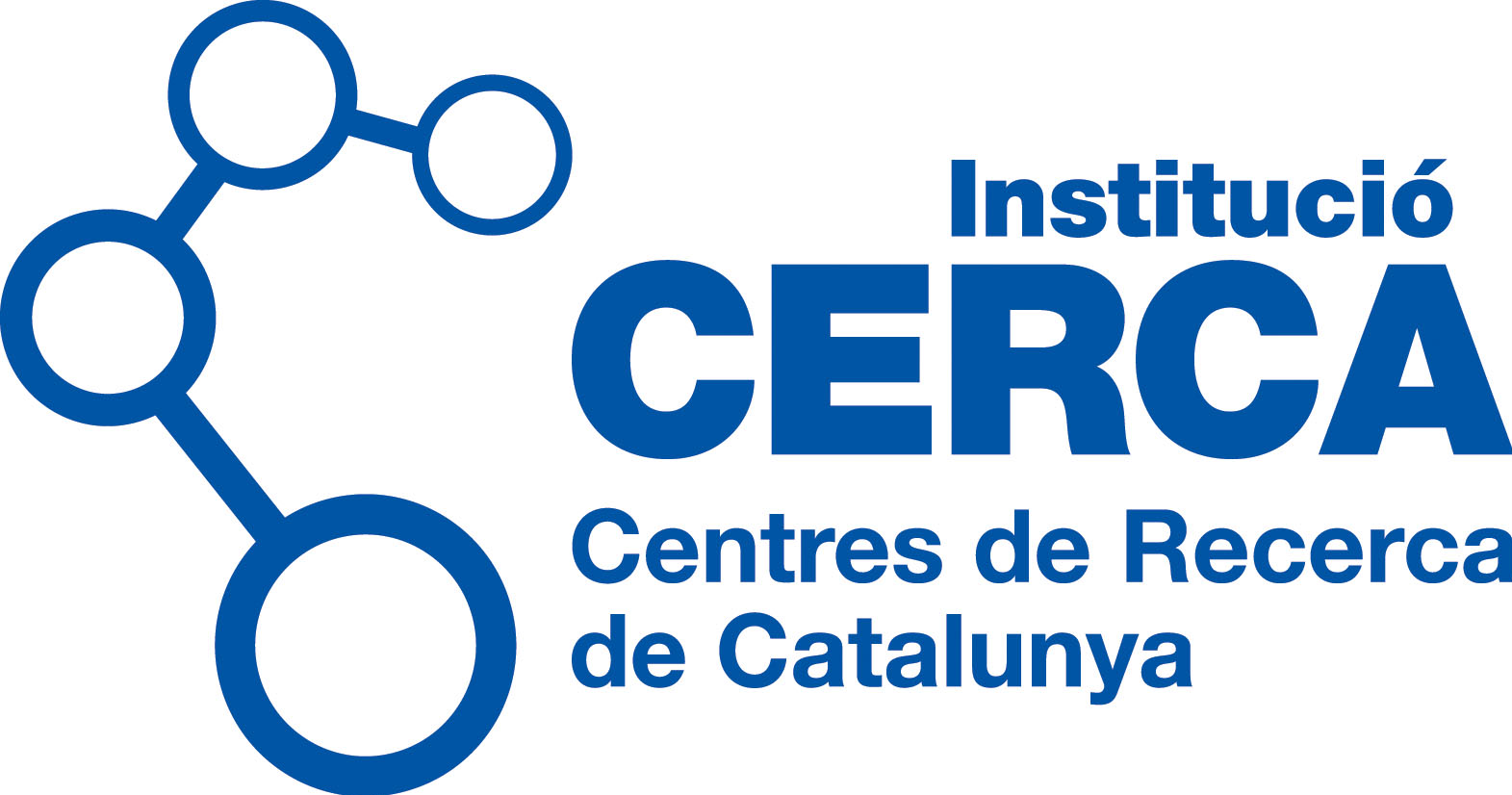 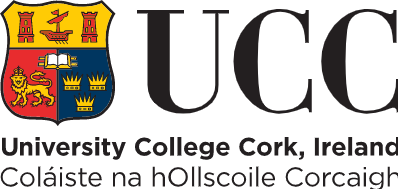 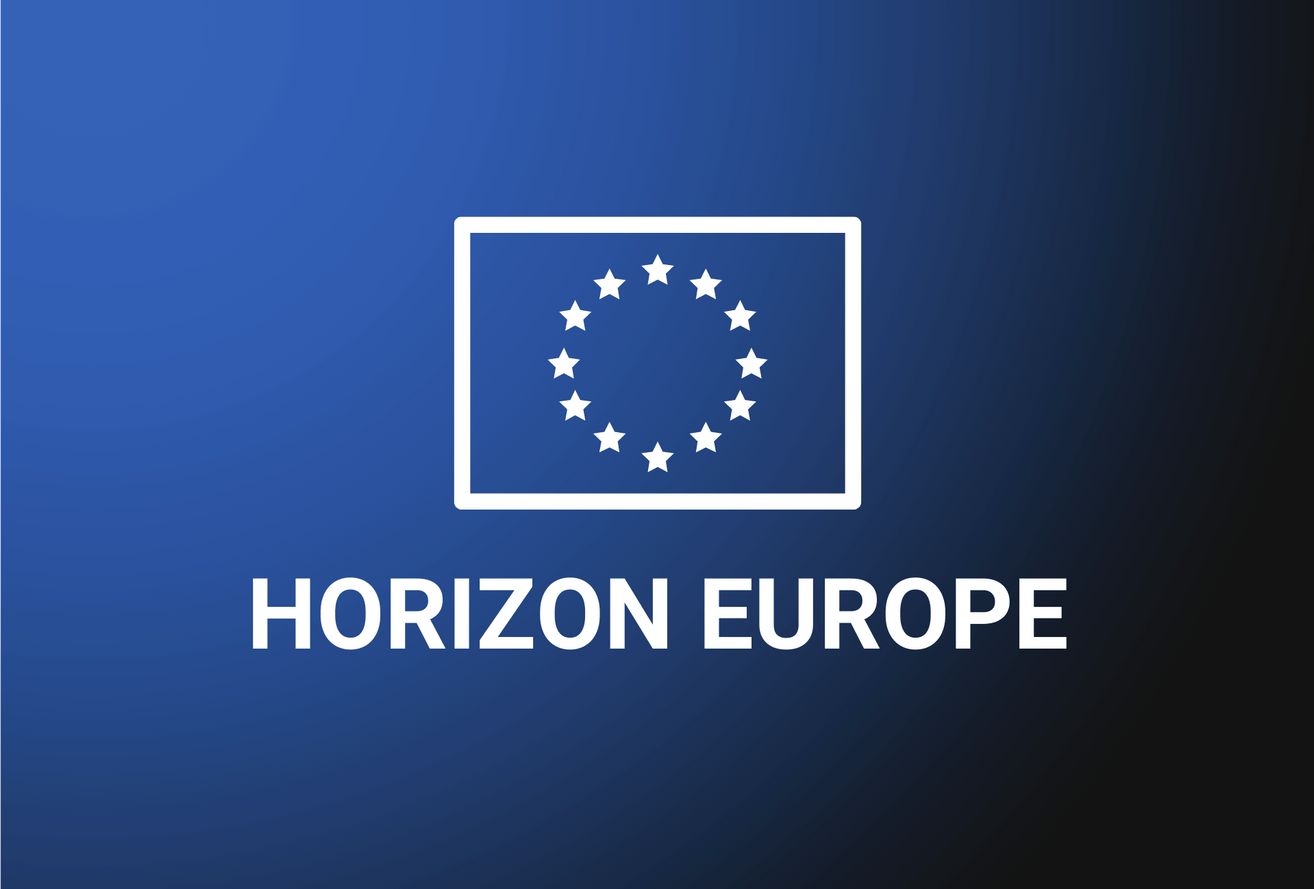 SPAIN
IRELAND
Proven Track Record
HR Excellence in Research
EURAXESS
CARDEA Challenge
Research Manager roles are invisible


Policy, Career Development, Progression


No consistency in salary, skills, competencies and training across the ERA
CARDEA
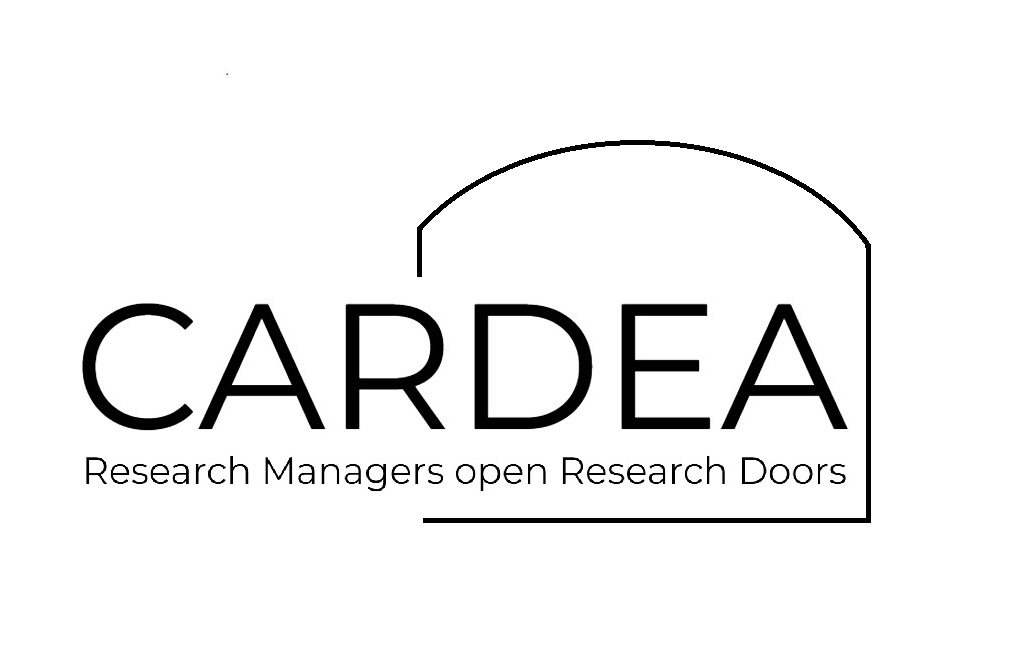 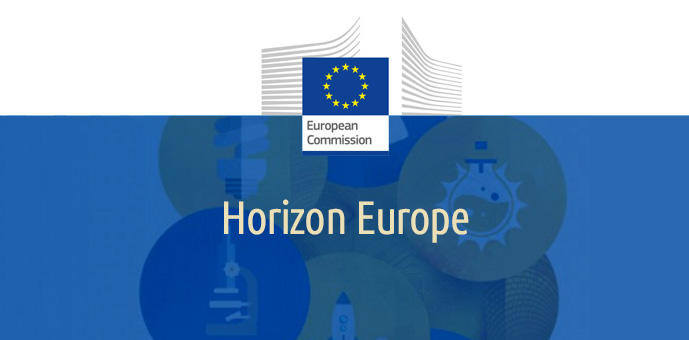 Priority deliverables
CARDEA
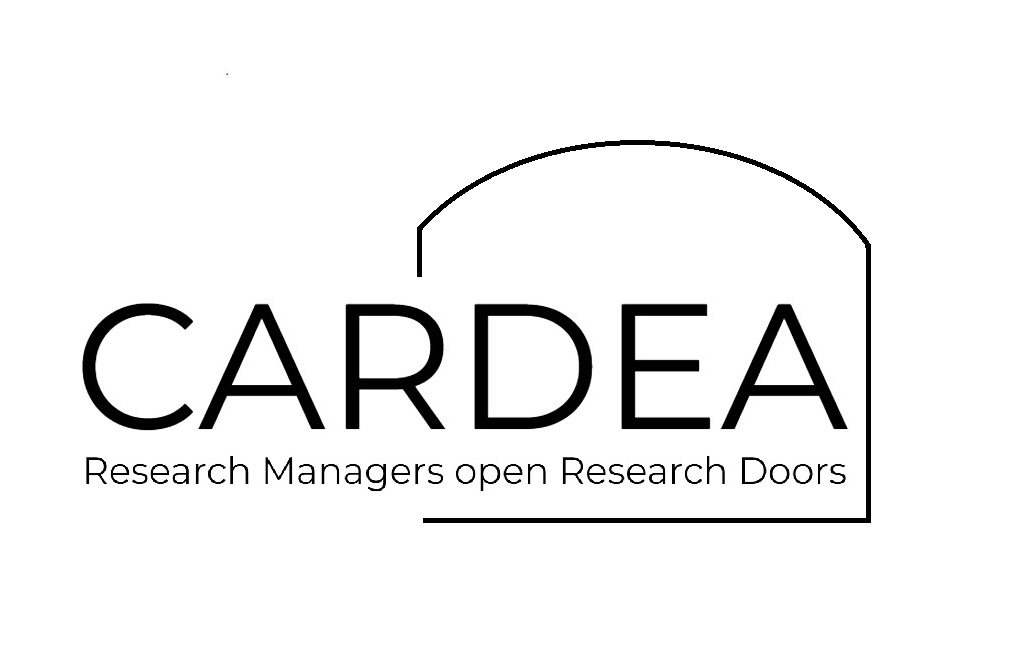 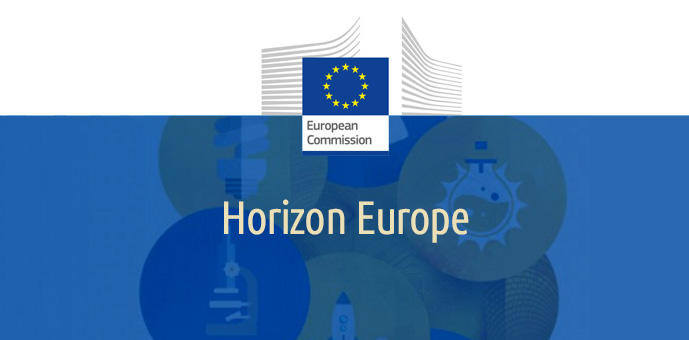 Priority deliverables
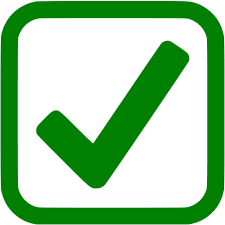 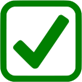 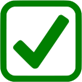 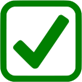 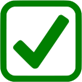 CARDEA
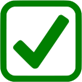 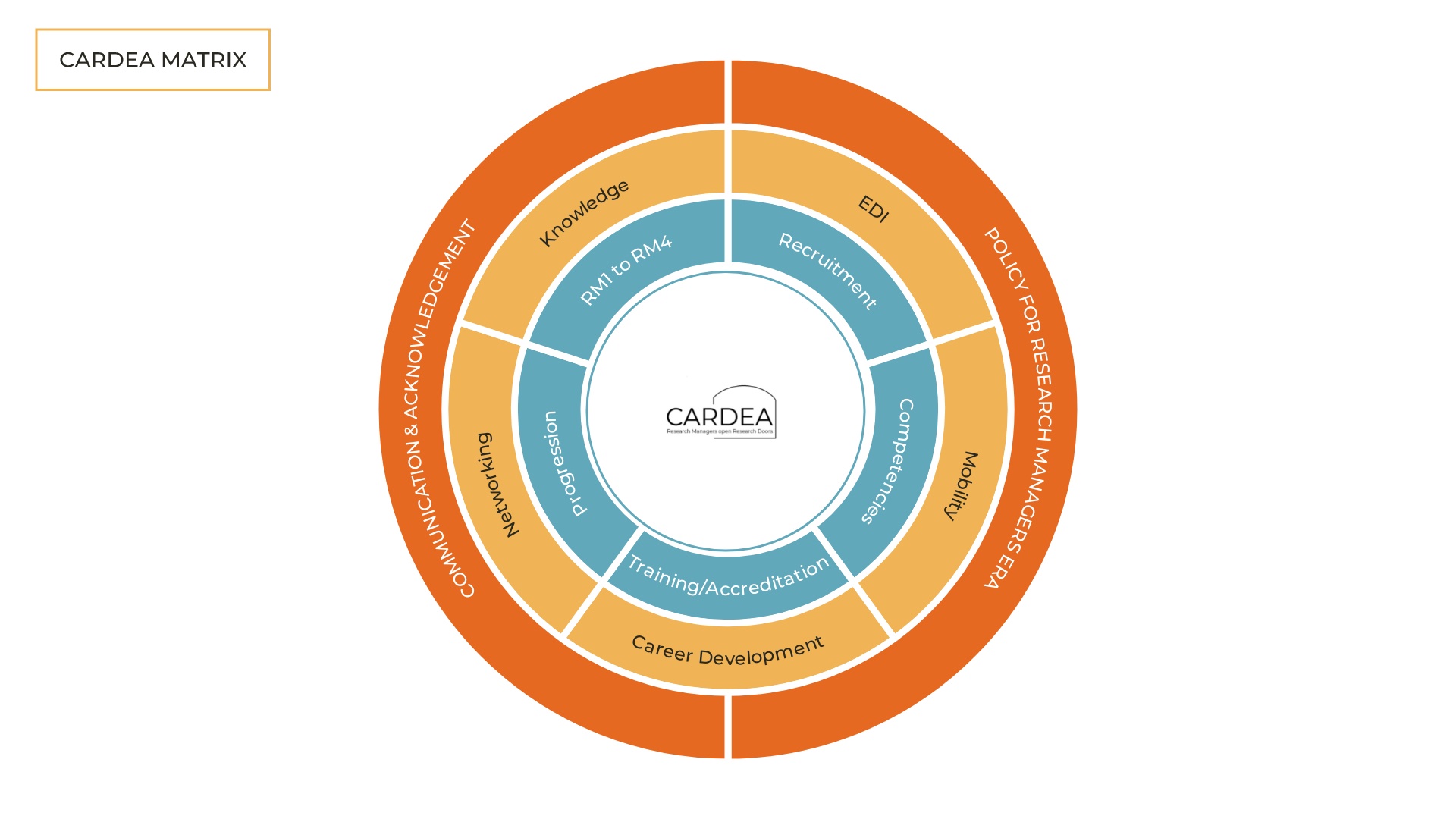 Thank you
Any questions
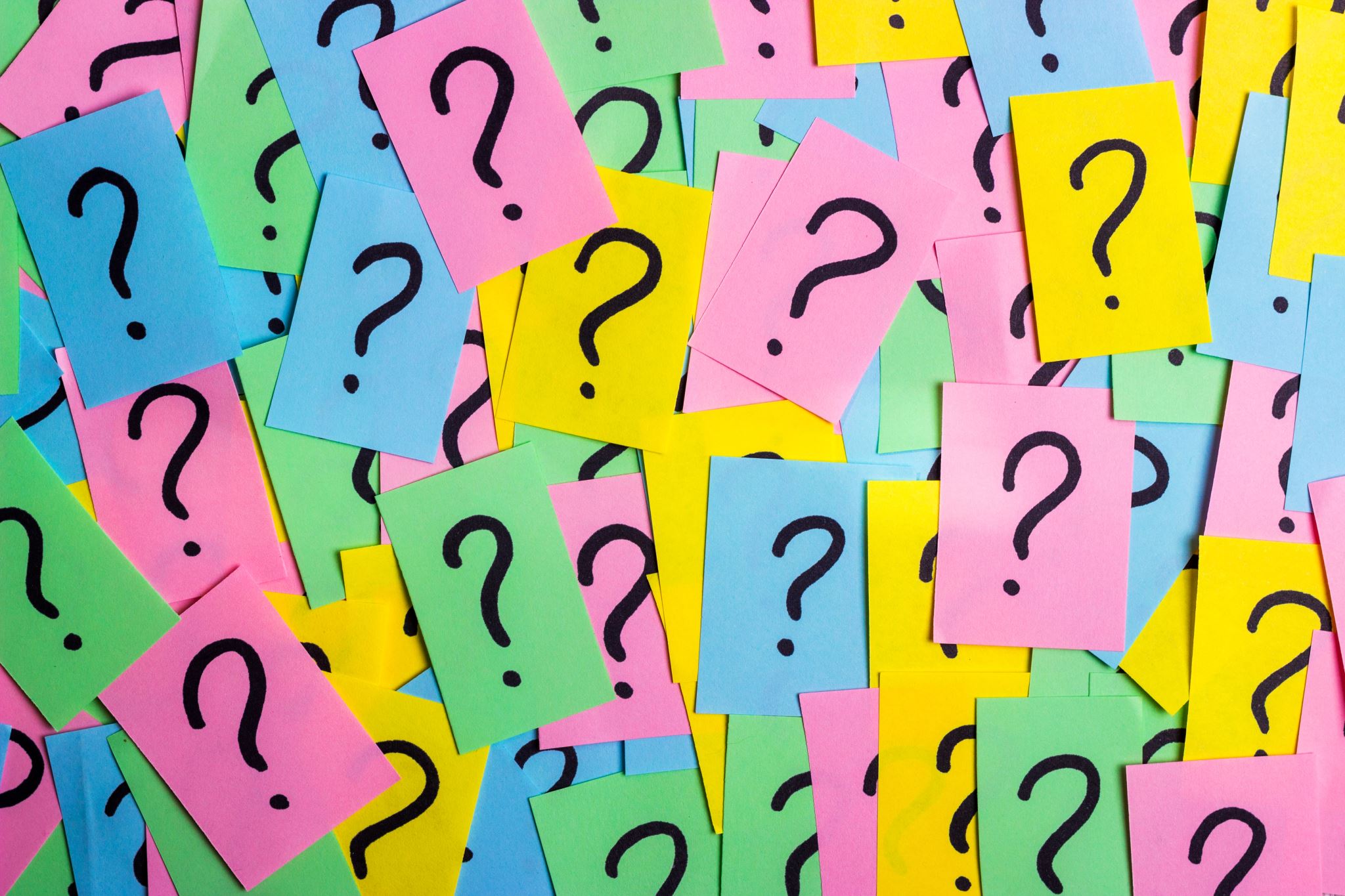 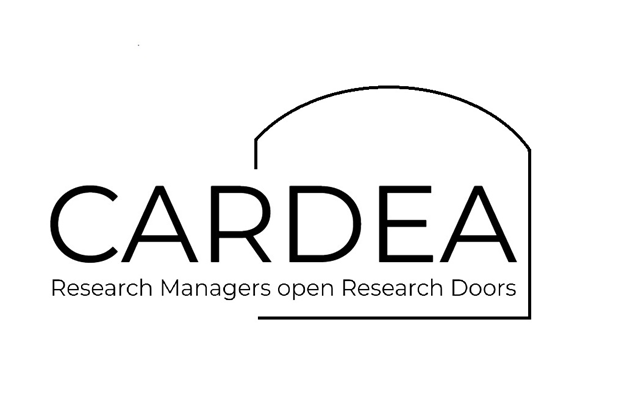